The Role of Literacy for Beginner Training in Second Language Learning for Pupils Who Use Braille - A Theoretical and Empirical Study
Presentation at the conference
Getting in Touch with Literacy (GITWL)
Ida Sødahl Utne, Margrethe Sylthe,
Lise Beate Estil
[Speaker Notes: I presentasjonen vil vi prøve å legge vekt på «literacy». I snever forstand, kan «literacy» forstås som «lese- og skrivekyndighet». Vi har imidlertid valgt en bredere definisjon av «literacy» som handler om evnen til å forstå og å uttrykke seg i et språk. Dette inkluderer lese- og skriveferdigheter, men kan også omfatte muntlige ferdigheter, forståelse av språkstrukturer og tolkning av tekster. 

BRUK SAMME TITTEL SOM I PROGRAMMET]
Background
Beginner training in a second language (English) – a challenge for many pupils who are blind
Knowledge base (Previous Research)
Collaboration between different areas of expertise
General information about the knowledge base
2
Integration versus Inclusion(Statped, 2022)
Problem statement
How can we facilitate the initial training in a second language for pupils who use Braille in an inclusive environment?
Research questionsenvironment?
How do pupils who use Braille learn a second language?
What does previous research say about the provision of initial training in a second language for pupils who use Braille in an inclusive environment?
4
Method
Literature search 
Nordic and International library databases
Google Scholar
Inclusion criteria
Peer-reviewed articles, doctoral theses and master’s theses
Language: English and Scandinavian
Target group: Blind and severely visually impaired pupils, aged 6-9, without known learning disorders
5
Exclusion arguments
No focus on inclusion
Wrong age group
Not focusing on beginner training
Context not relevant to Norwegian conditions
Example: School for the blind; Focus on integration rather than focus on inclusion)
Methodological weaknesses
Topic not relevant to the problem
6
Result of the literature search
A total of 35 articles from different countries

9 articles that met the inclusion criteria
Equador (1), Poland (2), Israel (2), Sweden (2), Tyrkey (1), India (1)
7
[Speaker Notes: 35 artikler fra mange ulike land
Iran (2), Saudi-Arabia, Colombia, Russland, USA (4), Equador (2), Japan, Polen (3), Tyrkia (2), Israel (4), Brasil, Tyskland, Sverige (2), Thailand, Indonesia (2), Storbritannia, India, Vietnam.
9 artikler som oppfylte inkluderingskriteriene
Equador, Polen (2), Israel (2), Sverige (2), Tyrkia, India
(10 artikler av noe relevans, men oppfylte ikke alle kriterier
Saudi-Arabia, Colombia, Thailand, Russland, Japan, USA, Iran, Indonesia, Israel, Storbritannia.)]
Main Result
Summary of research related to the research questions
Overall findings
8
How do blind pupils learn a second language? (Research Question 1)
Reading speed
Psychological factors  
Motivation, locus of control and stigmatisation 
Alternative route for language learning 
Utilize hightened senses
Brain plasticity
Phonology
Memory
ICT skills
9
How to organize second language teaching? (Research question 2)
Overriding factors
Equal participation
Avoid stigmatization
Noise level
Teacher’s competence
Strengths-Centered Education
10
How to organize second language teaching (Research question 2)
Facilitation measures
Enough time
Individual adaptation
Use the well developed senses
Use of ICT and assistive technology
Time for learning and practicing tactile reading and writing skills
Verbalization
Use of games
11
Discussion and Conclusion
Measures to promote inclusion and prevent exclusion
Continuous knowledge acquisition
Strengthen the pupils’ faith in their own capabilities
Give pupils the opportunity for «language immersion» in various arenas
Emphasise the pupils’ strengths in the learning environment
12
Discussion and Conclusion (continued)
Access to teaching aids that promote both inclusion and learning
Motivating learning activities
The teacher’s focus on class teaching where all pupils can participate equally 
Sufficient time and resources for teachers to collaborate and plan lessons
Access to resources guidance, and expertise
Advantages of having a pupil who is blind in the class
13
[Speaker Notes: Advantages of having a student who is blind in the class 
Ads an extra dimension to the teaching
For example, Audio illustrations as a model for inclusion and group learning]
References
Cardenas J & Inga E (2021). Methodological Experience in the Teaching-Learning of the English Language for Students with Visual Impairment. Education Sciences, 11(9), 515.
Jedynak, M. (2010). Foreign Language Motivation - Some Deliberations on its enhancement in Visually Impaired Learners. Anglica Wratislaviensia, 48, 171-182.
Jedynak, M. (2011). Across the borders of typhlopedagogy and SLA: New research problems, recent findings, perspectives. Second Language Learning and Teaching, 1, 263-274.
Krisi M, Nagar, R & Knoll N (2020). Psychological factors involved in the acquisition of a foreign language among students with visual impairments. British Journal of Visual Impairment, 1-13.
Nagar R & Krisi M (2022). External factors and their effect on the learning of English as a foreign language among students with visual impairments. British Journal of Visual Impairment, 1-12.
14
References
Smeds, HK (2008). Blinda andraspråksinlärares talperception och talproduktion. Nordisk tidsskrift for andrespråksforskning, 1(3), 31-54.
Söderberg C (2020). "Ibland safear jag". Punktskriftsläsande gymnasieelevers användning av engelska i skolan och på fritiden. Självständigt arbete, speciallärarprogrammet: Specialisering mot synskada. Stockholms universitet.
Zaki SA & Khan U (2021). Teaching Visually Impaired Indian ESL Learners In Inclusive Classrooms: A Review of Pedagogical Approaches. International Journal of Language and Literary Studies, 3(3), 244–255. 
Øzer HZ & Cabaroglu N (2018). Teaching Vocabulary to Visually Impaired EFL Learners: A Small Scale Study. Cukorova Universitesi Egitim Fakultesi Dergisi, 47(1), 151-163.
15
Questions/Comments
16
Teaching Braille Literacy to Young School Children who are Blind or Visually Impaired: «Audio Illustrations» as a Method ofof b Bridging Visual and Auditory Materials
Margrethe Sylthe, Lise Beate Estil, Ida Sødahl Utne
Saturday 11:00 am-12:00 pm
Example: Audio illustrations
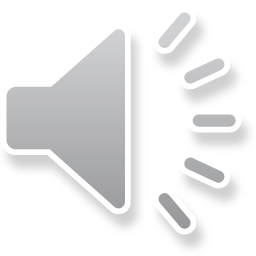